КГУ «Рудненская специальная школа для детей с особыми образовательными потребностями» Управления образования акимата Костанайской области
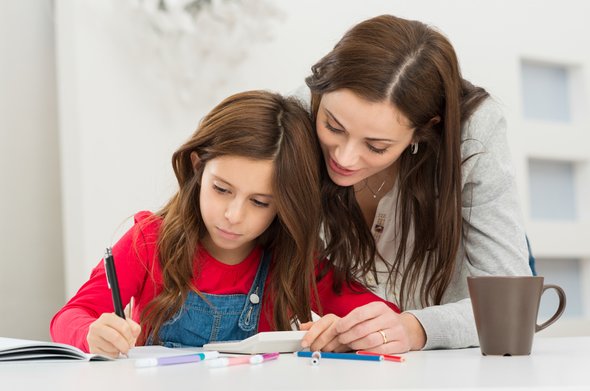 ПАМЯТКА
для родителей 
пятиклассников.
Педагог-психолог:
Казакова Н.Д.
2021-2022 уч.г.
Адаптация в пятом классе может длиться аж до декабря. Новые уроки, новые учителя, новые нагрузки. Пятикласснику предстоит привыкнуть к стилям преподавания совершенно разных и непохожих на первую учительницу преподавателей, разобраться с новыми предметами, понять, насколько он вырос и изменился и многое другое.	 В октябре, когда дни станут ещё темнее, дождливее и короче, когда у школьника появится усталость, может возникнуть риск дезадаптации. Кто же поможет этого не допустить? Конечно, добрый, разумный и понимающий взрослый.
1. Обращайте внимание на настроение ребёнка.	С каким настроением ваш пятиклассник собирается в школу? А приходит из неё? Что рассказывает? Как относится к тому, что стал пятиклассником? Скучает ли по первой учительнице? Обсудите впечатления и переживания ребёнка. Сделайте акцент на положительных моментах. В случае трудностей подумайте, как с ними справиться. Если вдруг у вас появится тревога, вспомните, что тревога отлично передаётся от взрослых детям. И да, он не только выживет, но и освоится. Расскажите про свой положительный опыт перехода в средние, старшие классы или просто в новые условия.
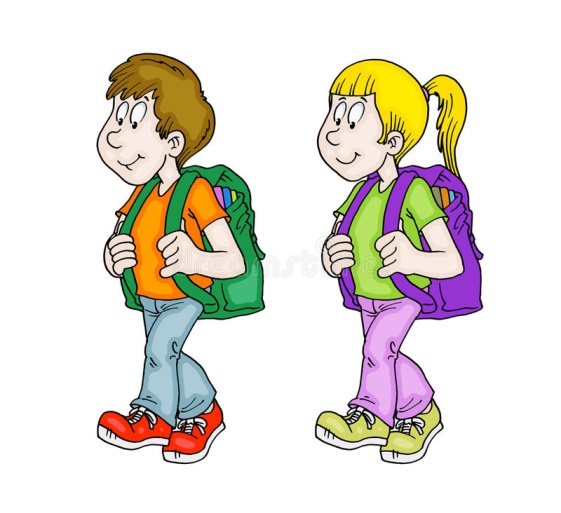 2. Искренне интересуйтесь делами ребёнка.	За вопросом «Как в школе?» часто следует ответ «Нормально». Задавайте дополнительные вопросы чтобы получить развёрнутый ответ. Запоминайте имена, факты и детали, так будет легче в следующий раз начать разговор. Поговорите об отличиях четвёртого и пятого классов.
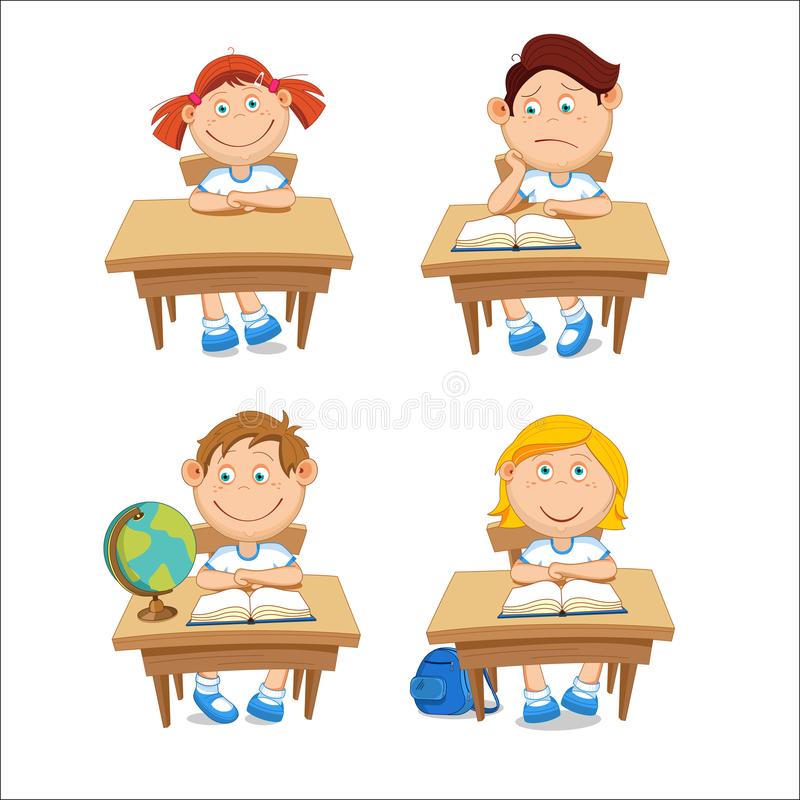 3. Проводите время вместе.	Гуляйте, посещайте интересные места и мероприятия, играйте по вечерам в настольные игры, пейте вместе чай и какао, смотрите фильмы, готовьте, убирайтесь, общайтесь. Поддержка близких людей пятикласснику сейчас крайне необходима.
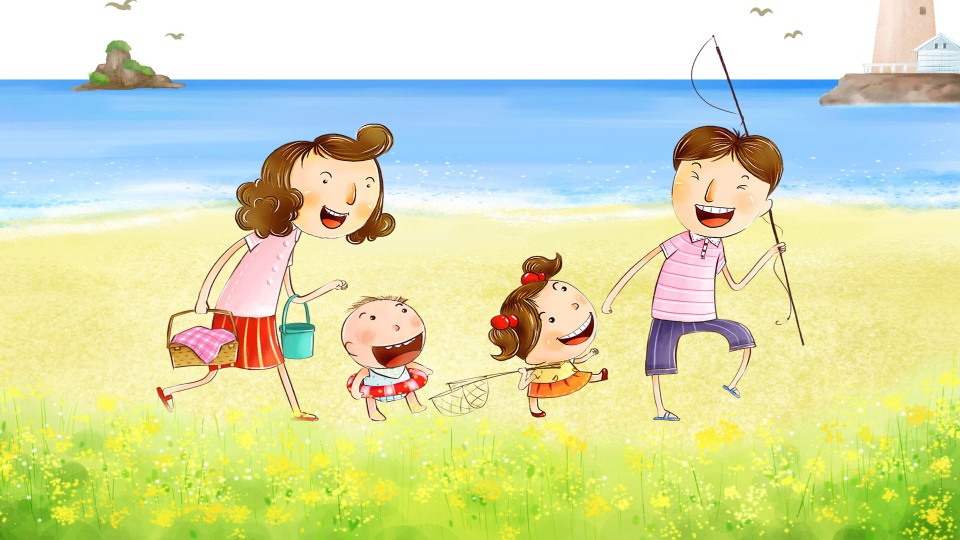 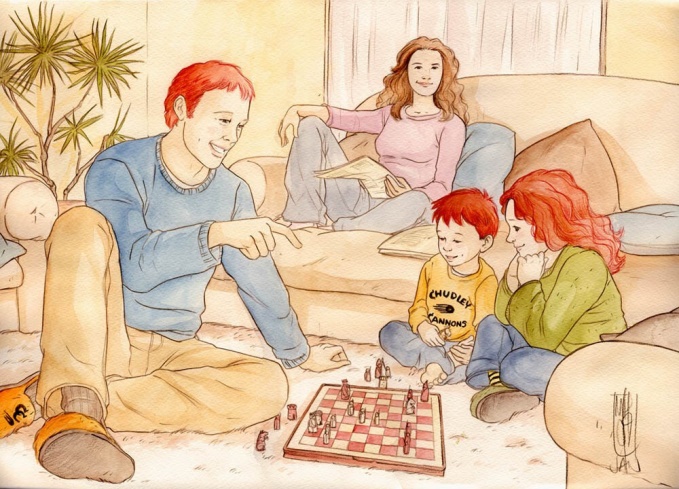 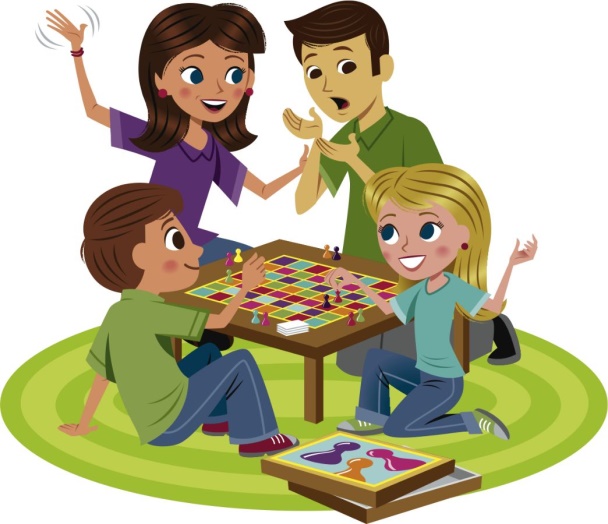 4. Будьте готовы к переменам.	В поведении, во внешнем виде, в успеваемости вашего ребёнка. Важно помочь справиться с трудностями, поддержать, сказать самому пятикласснику, что это временный период.	 Учебная мотивация тоже может снизиться. Хотя среди новых и усложнившихся знакомых учебных предметов наверняка найдётся один, который нравится. Пятиклассник не скучает на уроках географии? Мастерит на трудах? Прекрасно. Важно поддержать, укрепить и развить этот интерес. Предложите почитать тематические сайты, фильмы, почитать литературу по теме. Это поможет не потерять интерес к учёбе.
5. Присмотритесь к своему ребёнку.	Он самостоятелен и организован? Кладёт в портфель то, что нужно, лично и не в последнюю минуту? Знает своё расписание? Делает уроки без напоминания? Если нет, то нужно помочь ему в этом направлении.
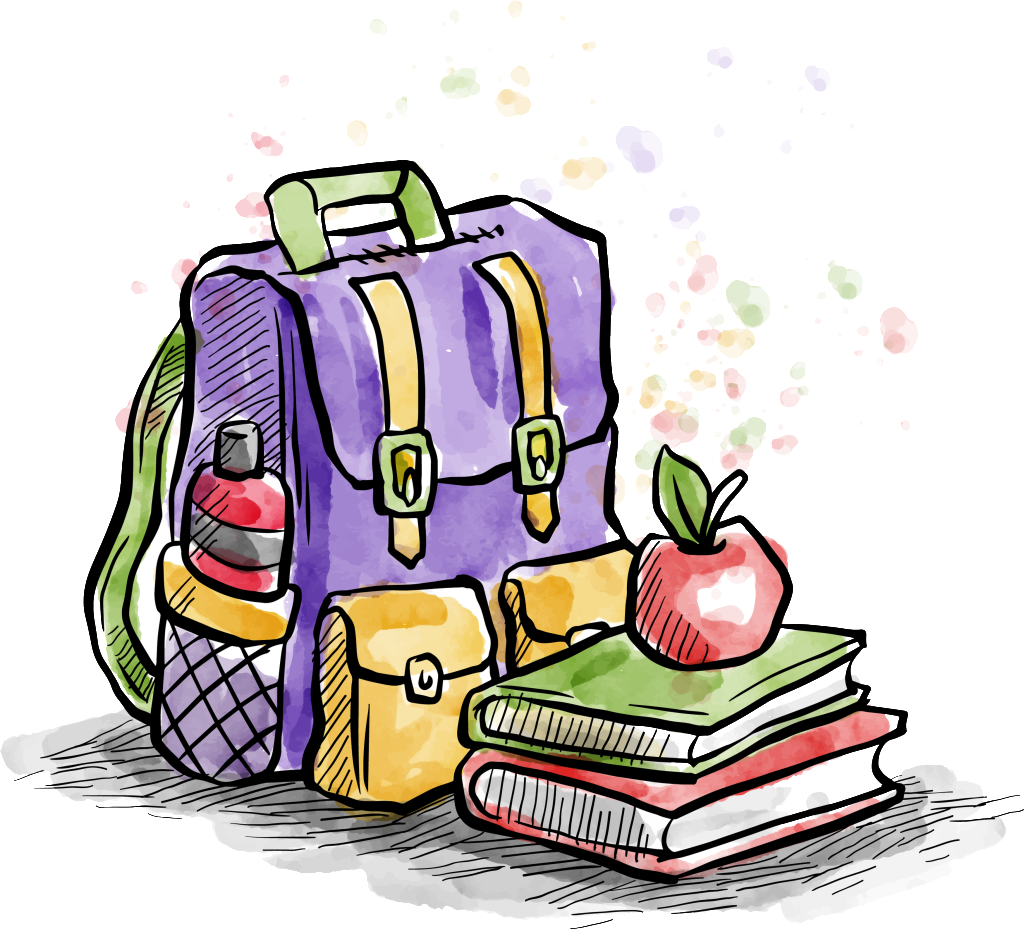 6. Подчёркивайте изменившийся статус.	Ваш ребёнок действительно стал взрослее. Будет здорово, если у него появится больше подтверждений его взросления. Предоставьте ему больше свободы, уравновесив, конечно, новыми зонами ответственности и новыми обязанностями. 		Подкрепите изменившийся статус более «взрослой» одеждой, новыми школьными принадлежностями. Вполне возможно, что потребуется пересмотреть некоторые семейные правила. Больше учитывайте мнение ребёнка.
7. Не стоит увеличивать количество дополнительных занятий.	Это касается и спортивных секций, и всевозможных кружков. Достаточно одного. И только если сам ребёнок захочет. Вокальная студия, кружок робототехники и единоборства никуда не денутся, а к возросшим учебным нагрузкам нужно привыкнуть и научиться с ними справляться. Однако крайне важно, чтобы у школьника были интересы и хобби. Поддержите новые увлечения.
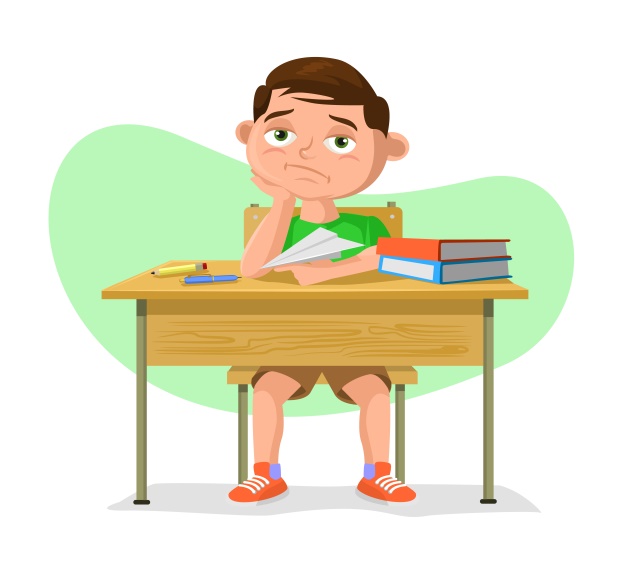 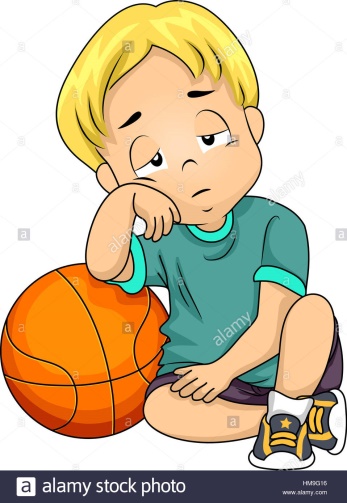 От вашей поддержки ребенка зависит многое: насколько быстро приспособится он к новым нагрузкам и новой обстановке, останется ли хорошей его самооценка.
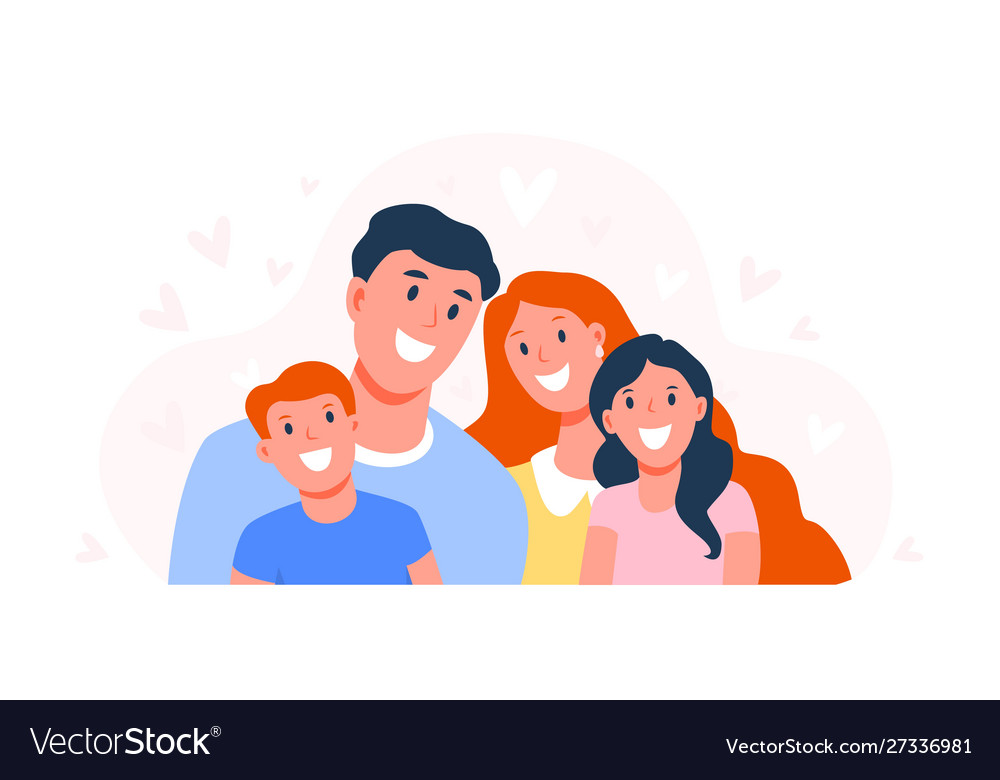